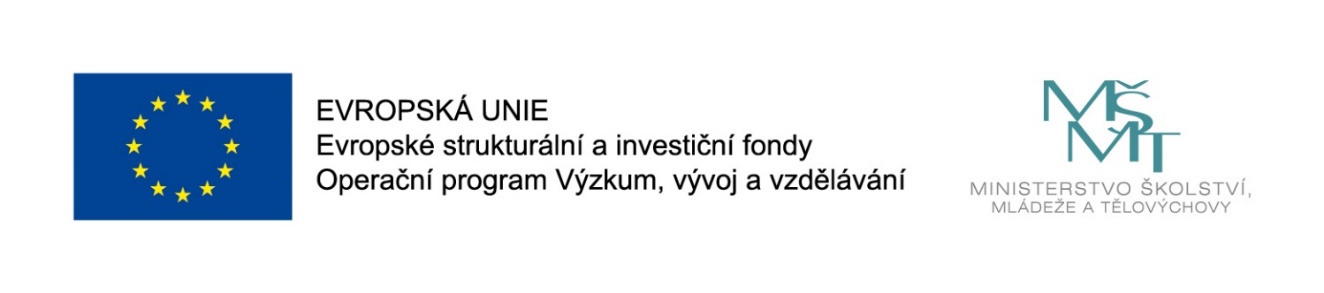 Názevprezentace
Prezentace předmětu:
Business Intelligence 

Vyučující:
doc. Mgr. Petr Suchánek, Ph.D.
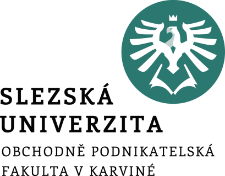 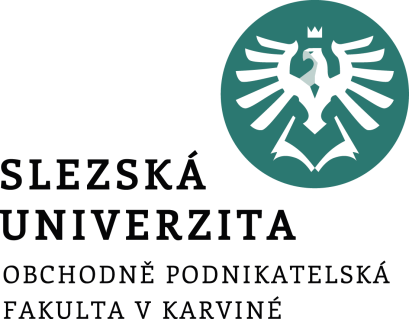 Business Intelligence
Přednáška 6
doc. Mgr. Petr Suchánek, Ph.D.
Řešení a řízení BI
BI je nutné v podniku pojímat jako integrované komplexní řešení plnící uživatelům jejich požadavky v adekvátní kvalitě, požadovaném rozsahu a odpovídajícím čase;
Řešení BI se rozumí všechny aktivity a procesy počínaje definováním strategie, studií proveditelnosti, plánováním a realizací projektů apod. až po vlastní provoz BI (nástroje, metody, aplikace);
Řízení BI představuje množinu procesů, pravidel, aktivit, metrik, faktorů, rolí, apod. vázaných na implementaci a provoz BI řešení s cílem zajištění optimální architektury a provozu;
3
[Speaker Notes: csvukrs]
Řešení a řízení BI
Celé řešení BI je nutné považovat za jeden subsystém stávajícího informačního systému, se kterým tvoří komplexní integrovaný celek;
Důležitým společným jmenovatelem všech činností a aktivit je jejich logická provázanost a to na všech hierarchických úrovních, které se mohou v řešení BI vyskytovat;
Základním východiskem je adekvátně vytvořený projekt pro implementaci BI realizovaný s využitím metod a postupů projektování informačních systémů;
4
[Speaker Notes: csvukrs]
Řešení a řízení BI
Projektování BI je množina procesů a činností směřujících k vytvoření schématu architektury BI řešení;
Do oblasti projektování BI náleží zpracování analýz a studií proveditelnosti, definice přírůstku (pokud se přírůstkový způsob aplikuje), definice technologické platformy v přímé vazbě na HW a SW a definice modelu datového skladu (nebo datových tržišť) no a samozřejmě samotná implementace;
Směrem k uživatelům jsou klíčovým prvkem aplikace BI poskytující potřebné analytické nástroje schopné produkovat informace potřebné zejména pro účely rozhodování;
5
[Speaker Notes: csvukrs]
Řešení a řízení BI
Aplikace BI (někdy taky klientská aplikace) je množina softwarů určených pro analytické zpracování vstupních dat a spolupracujících s konkrétními platformami a komponentami komplexního integrovaného BI řešení;
V rámci komplexního řešení BI tedy můžeme identifikovat několik oblastí resp. úloh a komponent, které jsou jeho součástí nebo pomocí kterých je:
plánováno;
vytvářeno;
implementováno;
optimalizováno;
vyhodnocováno.
6
[Speaker Notes: csvukrs]
Řešení a řízení BI
V rámci projektování a řízení BI jde především o
množiny procesů a činností;
vstupních a výstupních dat;
rolí;
metrik;
faktorů;
metod;
nástrojů,
které jsou v rámci projektů definovány a následně po implementaci řízeny.
7
[Speaker Notes: csvukrs]
Řešení a řízení BI
BI je přímou součástí informačního systému podniku
Řízení BI je realizováno na standardních 4 oblastech (strategické, taktické, operativní a technologické) v kontextu celkového řízení IS/ICT v podniku
strategické řízení IS/ICT obsahující plně integrovanou substrategii BI;
projektová činnost vázaná na IS/ICT včetně BI;
řízení kvality služeb (zákazníkům, zaměstnancům);
řízení zdrojů IS/ICT a BI;
řízení provozu IS/ICT a BI.
8
[Speaker Notes: csvukrs]
Řešení a řízení BI
Strategie - důležitá pro všechny typy podniku a pro všechny hlavní a podpůrné oblasti a činnosti, kterými se podnik zabývá a které realizuje;
Strategie rozvoje BI musí být přímou součástí strategie rozvoje IS/ICT;
V případě, že BI je zaváděno dodatečně a jeho aplikace je postavena na studii nebo studiích proveditelnosti (i to je možné), existuje zvýšená pravděpodobnost, že při následných projektech a implementaci jednotlivých komponent BI (nebo komplexního BI řešení), nemusí být ve studiích podchyceny všechny případné změny IS/ICT, které jsou pro implementaci a provoz nutné.
9
[Speaker Notes: csvukrs]
Řešení a řízení BI
V rámci strategie - jednoznačně definované cíle a požadavky na BI řešení;
V ideálním případě 
vše koncipováno tak, aby od začátku byl zřejmý soulad mezi aplikační, technologickou a uživatelskou úrovní IS/ICT.
Strategie IS/ICT (obsahující BI)
musí být přímo vázaná na business strategii podniku obsahující cíle a plány rozvoje a inovací.
Od strategie IS/ICT a BI se odvíjí předpokládaný harmonogram realizace jednotlivých projektů;
Strategické cíle by měly být jasně definované pro delší časové období, realizace dílčích cílů může být aktualizována v rámci aktualizací strategických záměrů;
10
[Speaker Notes: csvukrs]
Řešení a řízení BI
Plánování a koordinace projektů = nejdůležitější část řízení podnikové informatiky;
V rámci projektu nebo projektů jsou plánovány a realizovány všechny činnosti související s implementací všech částí IS/ICT řešení, včetně BI a řeší se klíčová věc, kterou je integrace;
Cílem projektů je vytvořit systémy nebo subsystémy s požadovanými funkcemi a adekvátní kvalitě
dostupnost;
integrita;
bezpečnost;
uživatelská přívětivost;
apod.).
11
[Speaker Notes: csvukrs]
Řešení a řízení BI
V případě plánu realizace projektů na delší časové období (mnohdy několik let) je nutné brát v potaz
obsahovou náplň jednotlivých projektů;
jejich časové rozvržení;
organizační vazby;
finanční zdroje;
lidské zdroje;
atd.
Plán realizace projektů musí být přímo vázán, resp. vycházet z definované strategie;
Pro analýzy jsou důležité i informace od uživatelů.
12
[Speaker Notes: csvukrs]
Řešení a řízení BI
Služby
v informatice představují funkcionality softwarů a aktivity a/nebo informace dodávané poskytovatelem ICT služby příjemci služby.
mají svého
poskytovatele (externí dodavatel nebo například podnikový útvar informatiky);
příjemce (zákazník nebo pracovník podniku).
předmět vzájemných vztahů jednotlivých subjektů zapojených do všech klíčových i podpůrných aktivit podniku (vše ve vazbě na technologie, jakožto základní podpory).
13
[Speaker Notes: csvukrs]
Řešení a řízení BI
Služby
je nutné řídit
definování jejich struktury;
definování vztahů mezi BI a uživateli v rámci podniku;
definování vztahů mezi BI a okolím podniku (zákazníci, dodavatelé, apod.).
14
[Speaker Notes: csvukrs]
Řešení a řízení BI
Zdroje IS/ICT/BI
všechny prvky systému poskytující své kapacity pro BI řešení;
personální zdroje;
ekonomické zdroje;
datové zdroje;
technologie.
Zdroje pro BI je možné hodnotit odděleně;
Vzhledem k tomu, že jsou součástí komplexního IS/ICT řešení, je mnohem smysluplnější a v praxi spíše nutné nahlížet na ně jako na nedílnou součást celého systému.
15
[Speaker Notes: csvukrs]
Řešení a řízení BI
Řízení provozu IS/ICT/BI
Aplikace BI
jsou určeny uživatelům, kteří je využívají společně s dalšími aplikacemi v rámci IS/ICT;
musí pracovat nad aktuálními daty.
Primární úkol řízení provozu - pravidelná aktualizace datových komponent
v předem definovaných časových intervalech;
ad hoc.
16
[Speaker Notes: csvukrs]
Řešení a řízení BI
Řízení provozu IS/ICT/BI
V případě nalezení problémů (nefunkčnost, neočekávané výsledky, dlouhé prodlevy apod.)
nalezení;
identifikace;
eliminace.
měla by probíhat automaticky a dle potřeb uživatelů aktualizace
datových modelů;
datových zdrojů a dimenzí;
konsolidace datových tržišť a skladů.
17
[Speaker Notes: csvukrs]
Řešení a řízení BI
Řízení provozu IS/ICT/BI
Provoz IS/ICT/BI / přímo vázaný na uživatele;
uživatelé by měli mít k dispozici
možnost konzultací;
helpdesk;
školení;
časté dotazy a problémy by měly být vyhodnocovány s cílem optimalizovat celý systém. To platí jak pro vnitropodnikové systémy a nástroje, tak i mobilní technologie, pomocí kterých k nim lze přistupovat.
18
[Speaker Notes: csvukrs]
Řešení a řízení BI
Analýza požadavků uživatelů
Definice požadavků uživatelů
postavená a vycházející z množiny otázek, na které uživatelé hledají odpověď a současné informační zázemí podniku jim odpovědi na tyto otázky není schopné poskytnout buď vůbec nebo jen omezeně a většinou za dlouhou dobu nebo v nedostatečné kvalitě.
Získávání požadavků uživatelů lze realizovat standardními technikami, kterými jsou:
kick-off workshop;
dotazník;
interview;
workshop;
řízený rozhovor;
19
[Speaker Notes: csvukrs]
Řešení a řízení BI
Analýza požadavků uživatelů
Hlavním předpokladem je mít všechny přístupy připraveny tak, aby výsledkem byla strukturovaná množina jednotlivých skupin a typů požadavků kategorizovaná v souladu s organizační strukturou podniku.
Metody nesmí být aplikovány pouze na uživatele působící ve vrcholovém managementu, ale i na nižších úrovních řízení a v neposlední řadě je důležitá i orientace na zaměstnance firmy, kteří mohou být zdrojem velmi důležitých informací z nejnižší úrovně.
20
[Speaker Notes: csvukrs]
Řešení a řízení BI
Analýza požadavků uživatelů
Výstup analýzy
co podnik aktuálně potřebuje;
co bude potřebovat do budoucna.
21
[Speaker Notes: csvukrs]
Řešení a řízení BI
Analýza požadavků uživatelů
Cíle podniku a jednotlivých útvarů
V hierarchické struktuře prezentované podnikatelské, výrobní, obchodní, ekonomické, technologické, personální apod. cíle podniku a jeho částí.
Metriky řízení
Určení hlavních ukazatelů (v obecné rovině klíčových ukazatelů výkonnosti – anglicky KPI – Key Performance Indicators) pro hodnocení výkonnosti podniku a jeho částí.
Hlavní problémy a nedostatky
Problémy a omezení, na které současné vedení podniku nebo jeho částí naráží.
22
[Speaker Notes: csvukrs]
Řešení a řízení BI
Analýza požadavků uživatelů
Perspektivy a možnosti
Nové možnosti a očekávání v oblasti podnikání, řízení, personálních zdrojů, technologií apod.
Klíčové požadavky
Požadavky na BI řešení (množina rozšířených možností oproti aktuálnímu stavu).
Dostupnost dat
Souhrn aktuálních zdrojů dat a předpokládaných nových zdrojů dat (interních externích).
Priority
Stanovení důležitosti požadavků z hlediska uživatelů ve vazbě na předpokládanou optimalizaci řízení s předpokladem zvýšení efektivity.
23
[Speaker Notes: csvukrs]
Řešení a řízení BI
Analýza požadavků uživatelů
Využitelná analýza
je vhodné, aby dílčí výstupy jednotlivých monitorovacích nástrojů byly ve stejné struktuře.
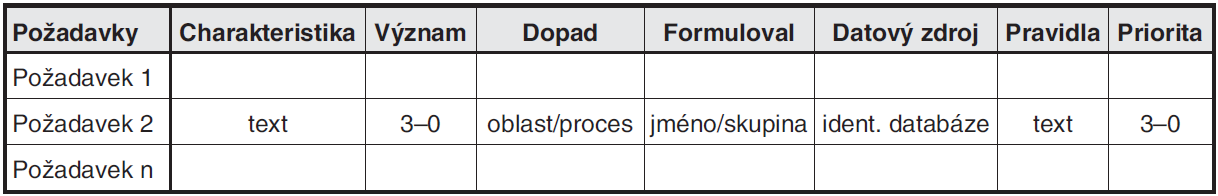 24
[Speaker Notes: csvukrs]
Řešení a řízení BI
Analýza požadavků uživatelů
Požadavky
hierarchicky strukturovaná množina uživatelských požadavků na analytické aplikace a dotazy.
Charakteristika
přesné vymezení jednotlivých požadavků a funkcionalit.
Význam
váha jednotlivých funkcionalit (0 - 3);
3 znamená významnou důležitost (vesměs požadavky z kategorie strategické);
0 znamená požadavek s minimálním resp. žádným přínosem pro podnik nebo jeho dílčí útvary.
25
[Speaker Notes: csvukrs]
Řešení a řízení BI
Analýza požadavků uživatelů
Dopad
oblasti podnikového řízení a množiny procesů, na které bude mít požadavek vliv;
požadavky, s dopadem na jednu oblast nebo proces;
požadavky mající vliv na více oblastí nebo procesů (například procesy v rámci marketingu, obchodu, logistiky apod.).
Formuloval
identifikace uživatele nebo skupiny uživatelů (třeba útvar, oddělení, atd.), která daný požadavek formulovala.
26
[Speaker Notes: csvukrs]
Řešení a řízení BI
Analýza požadavků uživatelů
Datový zdroj
identifikace zdroje dat, který je (nebo které jsou) nutné pro splnění požadavku.
Pravidla
formulace interpretačních a analytických pravidel u sledovaných ukazatelů, na základě kterých je možné následně měřit rentabilitu dopadů.
Priorita (škála 0 - 3)
3 představuje okamžitou nutnost implementace;
0 spíše dílčí možnost doplnění i za delší čas.
27
[Speaker Notes: csvukrs]
Řešení a řízení BI
Analýza požadavků uživatelů
Přehled požadavků uživatelů je základním předpokladem pro následnou tvorbu datových a dimenzionálních datových modelů. Proto musí být udělány s maximální odpovědností. V konečném výsledku je dále vhodné, aby konečný výstup prošel podnikovou oponenturou a to nejen interní, ale mnohdy je vhodné využít služeb externích odborníků.
28
[Speaker Notes: csvukrs]
Řešení a řízení BI
Formulace strategických záměrů BI
požadavky manažerů na všech stupních řízení na funkcionality a výstupy BI v přímé vazbě na strategii podniku a strategii rozvoje IS/ICT;
obchodní, ekonomické, personální a další přínosy, které mají z hlediska strategické-ho rozvoje podniku velký význam;
specifikaci funkcionalit BI řešení a funkcionalit, které budou i nadále využívané z již existujících informačních systémů (ERP, CRM) – jde především o jednoznačnou kategorizaci funkcionalit, které již existují, které budou v rámci BI nové, a které se případně budou částečně překrývat s tím, že snahou je samozřejmě eliminovat duplicity;
29
[Speaker Notes: csvukrs]
Řešení a řízení BI
Formulace strategických záměrů BI
začlenění BI do kontextu a architektury stávajícího systému podnikové informatiky, určení zdrojů dat pro BI a vazby na časový a technologický rozvoj IS/ICT v podniku z hlediska strategických potřeb; 
určení klíčových osob zodpovědných za implementaci BI z organizačního a technologického hlediska (například na úrovni jednotlivých útvarů podniku);
stanovení obsahového a časového harmonogramu projektu (etapy) nebo množiny projektů na implementaci BI;
určení způsobu implementace BI (outsourcing, interní vývoj, kombinace dříve uvedených).
30
[Speaker Notes: csvukrs]
Řešení a řízení BI
Technologická připravenost
stávající a plánované aplikace z hlediska jejich funkcí a technologických požadavků;
stávající a další potřebné zdroje dat z hlediska přístupu k těmto datům a technologickým nárokům na jejich zpracování a archivaci;
stávající stav technologické architektury;
cílový stav technologické architektury (cílová IS/ICT architektura);
možnosti, kroky, technologie apod. přechodu od stávajícího stavu ke stavu novému.
31
[Speaker Notes: csvukrs]
Řešení a řízení BI
Personální připravenost
důležitý faktor;
nutnost větších nebo menších změn v práci zaměstnanců;
zaměstnanci seznámeni se změnami předem;
podíl zaměstnanců na projektu implementace BI;
přímým vtažením zaměstnanců do dějů spojených s přípravou a následnou implementací všech typů systémů se snižuje jejich případný negativní postoj ke změnám, které jsou pro rozvoj podniku a tudíž i pro ně do budoucna klíčové.
32
[Speaker Notes: csvukrs]
Řešení a řízení BI - zdroje
NOVOTNÝ, O., POUR, J. a D. SLÁNSKÝ, 2005. Business Intelligence – Jak využít bohatství ve vašich datech. Praha: Grada. ISBN 978-80-247-6685-0.
LABERGE, R., 2012. Datové sklady – Agilní metody a business intelligence. Praha: Computer Press. ISBN 978-80-251-3729-1.
33
[Speaker Notes: csvukrs]
Děkuji za pozornost

Otázky?